الارتباط والعبور ورسم الخرائط 
من خلال دراستنا السابقة تبين لنا ان الجينات التي تحدد صفات الفرد تكون محمولة على الكروموسومات، وبما ان عدد الكروموسومات يكون محدود في خلايا الكائنات الحية، اذن لابد ان يحتوي الكروموسوم على اعداد كبيرة من الجينات، في ذبابة الفاكهة يوجد اربعة ازواج من الكروموسومات بينما يبلغ عدد الجينات التي تحملها حوالي عشرة الاف جين . وبما ان الجينات واقعة على الكروموسومات فأذن لابد من وجود انظمة معينة تحدد علاقة الجينات مع بعضها خلال عملية الانقسام الاختزالي وانعزال العوامل الوراثية. وهناك ثلاث حالات من العلاقات بين الجينات مع بعضها اثناء الانعزال 
1- الانعزال الحر وقد تعرفنا عليه بشكل واضح من خلال قوانين مندل 
2- الارتباط التام : اي ان الجينات توجد مرتبطة مع بعضها وان عملية انتقالها تتم مع بعضها ( سويا ) والافراد الناتجة تحمل صفات تشبه الابوين
3- الارتباط غير التام : وجود الارتباط غير التام يؤدي الى الحصول على تراكيب وراثية جديدة تسمى بالانماط العبورية والتي تحمل صفات تختلف عن الابوين وعادة يتم حدوث الارتباط والعبور بين الكروماتيدات غير الشقيقة 

العبور الوراثي : ويتم اثناء عملية العبور تكون تراكيب وراثية جديدة ذات صفات تختلف عن الابوين وتشمل العملية كسر واعادة الالتحام في كروماتيدات الكروموسومات
الارتباط والعبور ورسم الخرائط الكروموسومية
طريقة رسم الخرائط بثلاث نقاط:  
        يعتبر مورغان وستروتفان اول من وصفا طريقة لرسم الخرائط الكروموسومية وبطريقة سميت بطريقة الارتباط الثلاثي Three   point   Linkage  وذلك بسبب استعمال ثلاث مواقع جينية (اي ثلاث ازواج من الجينات  معا). وعلى ضوء ذلك قسما العبور الوراثي وفي حالة ثلاث ازواج من الجينات الى :ــ 
 1ـ عبور وراثي مفرد في المنطقة الاولى( 1) وتشمل Abc و aBC .  
2ـ عبور وراثي مفرد في المنطقة الثانية(2) وتشمل ABc و abC .  
3ـ عبور وراثي المزدوج ويشمل: AbC و aBc .
اما التراكيب الابوية فهي تشمل : ABC   و abc .  
       ويمكن التمييز بين النسل الناتج من الاتحادات العبورية عن الاتحادات الأبوية وذلك من معرفة إعداد النسل الناتج من كل منها كلاتي :ــ  
1ـ يكون تكرار الاتحادات الأبوية أعلى من العبورية أي أعلى قيمة في النسل وتكون متقاربة فيما بينها اي ان : ABC  و abc لها اعلى قيمة . 
2ـ العبور الوراثي المفرد في المنطقة( 2)اقل من الاتحادات الابوية تكرارا واكثر من بقية العبورات . 
3ـ العبور الوراثي المفرد في المنطقة( 1) اقل من تكرار العبور الوراثي المفرد في المنطقة(2)واكثر من العبور الوراثي المزدوج . 
4ـ تكرار العبور الوراثي المزدوج اقل من جميع الاتحادات الابوية والعبورية الناتجة . 
مثال :ـ نبات هجين لثلاثة ازواج من الجينات عمل له تلقيح اختباري وكانت كما يلي:ــ
التراكيب الابوية:  
   345 =  ABC
 335 = abc
التراكيب العبورية في المنطقة(2) : 
 102 = ABc
 98 = AbC 
        التراكيب العبورية في المنطقة(1) : 
  57 = Abc 
   43 = Abc 
          العبور المزدوج:  
  9 = AbC 
 11 = Abc
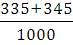 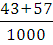 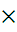 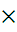 المطلوب :ـ ارسم الخارطة الوراثية ، اي المسافة بين الجينات ABC.  
الحل / 1ـ مجموع التراكيب الوراثية الكلية 1000
100 100 = 68 %
نسبة الاتحادات الابوية =
نسبة العبورات في المنطقة 2 =
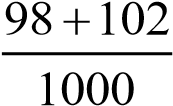 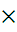 100 = 20%
نسبة العبورات في المنطقة 1 =
100 =10 %
نسبة العبور المزدوج    =
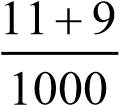 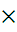 100= 2%
المسافة بين B وA = العبور الوراثي المفرد في المنطقة( 1  ) + العبور الوراثي المزدوج= 10 +2 =12 موركان ( وحدة خريطة )   
المسافة بين B وC = العبور الوراثي المفرد في المنطقة( 2 )+ العبور الوراثي المزدوج = 20+ 2 = 22 موركان ( وحدة خريطة)
الخارطة الوراثية تكون :ـ                     12     B        22                   
                                                      Aــــــــــــــــ B ـــــــــــــــــــــــــC